What is Economics?
Not another teachers’ strike, why don't they just go back to work?
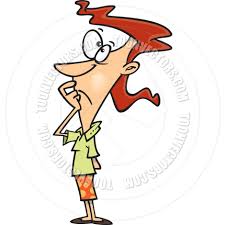 September 14
Hayesfield 6th AS Economics
What is Economics?
Inflation - no idea what it is; it doesn't affect me!
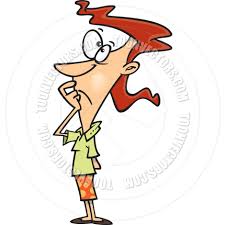 September 14
Hayesfield 6th AS Economics
What is Economics?
Why can't we just pay nurses more money?
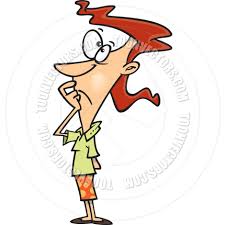 September 14
Hayesfield 6th AS Economics
What is Economics?
I never seem to have enough to get what I want, I wish I could win the lottery - not millions, just enough to get by!
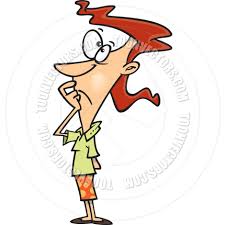 September 14
Hayesfield 6th AS Economics
What is Economics?
It's so annoying, the price of my train journey is twice as expensive before 9 o'clock!
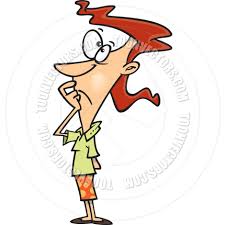 September 14
Hayesfield 6th AS Economics
What is Economics?
It's obvious that fining polluters would stop them from doing it!
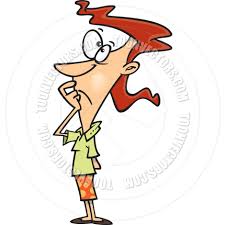 September 14
Hayesfield 6th AS Economics
What is Economics?
The above questions and comments are all issues that you might be faced with during the course - many of them will be familiar and there are bound to be many, many more.
September 14
Hayesfield 6th AS Economics
What is Economics?
Write down five questions or statements that you think have something to do with economics.
September 14
Hayesfield 6th AS Economics
What is Economics?
See if you can come up with a definition of what economics is...
ECONOMICS – “OIKONOMOUS”
oikos – household
nomous– law/ rules; to manage resources
September 14
Hayesfield 6th AS Economics
[Speaker Notes: Economics is essentially a subject that looks at choices - how individuals, governments and businesses make them and what the consequences of making those decisions are. There is a strong likelihood that every issue raised in the class involves some form of decision or choice - for example, if fines were the answer to pollution - the choice being to pollute and get fined or not pollute and avoid the fine - the question may then be how much of a fine is necessary before those who choose to pollute feel the cost of doing so is too great?]
What is Economics?
See if you can come up with a definition of what economics is...
‘Economics is a science which studies human behaviour as a relationship between society’s insatiable ‘wants’ and scarce resources which have alternative uses.’
September 14
Hayesfield 6th AS Economics
[Speaker Notes: Economics is essentially a subject that looks at choices - how individuals, governments and businesses make them and what the consequences of making those decisions are. There is a strong likelihood that every issue raised in the class involves some form of decision or choice - for example, if fines were the answer to pollution - the choice being to pollute and get fined or not pollute and avoid the fine - the question may then be how much of a fine is necessary before those who choose to pollute feel the cost of doing so is too great?]
The economic problem
Economies provide
What we need
What we want
‘Goods’
‘Services’
September 14
Hayesfield 6th AS Economics
The economic problem
Scarce resources 
The Factors of Production
Land
Labour
Capital
Enterprise
September 14
Hayesfield 6th AS Economics
The economic problem
Scarce resources but unlimited wants
So choices:
What to produce?
How to produce it?
Whom to produce for?
That is the economic problem
September 14
Hayesfield 6th AS Economics
[Speaker Notes: Food or clothes
Cars or hospitals
ipods or cosmetics or military arms

techniques used.
least cost method of production
labour intensive or capital intensive

Will everyone get an equal share of what is produced?
Would the income be distributed equally?]